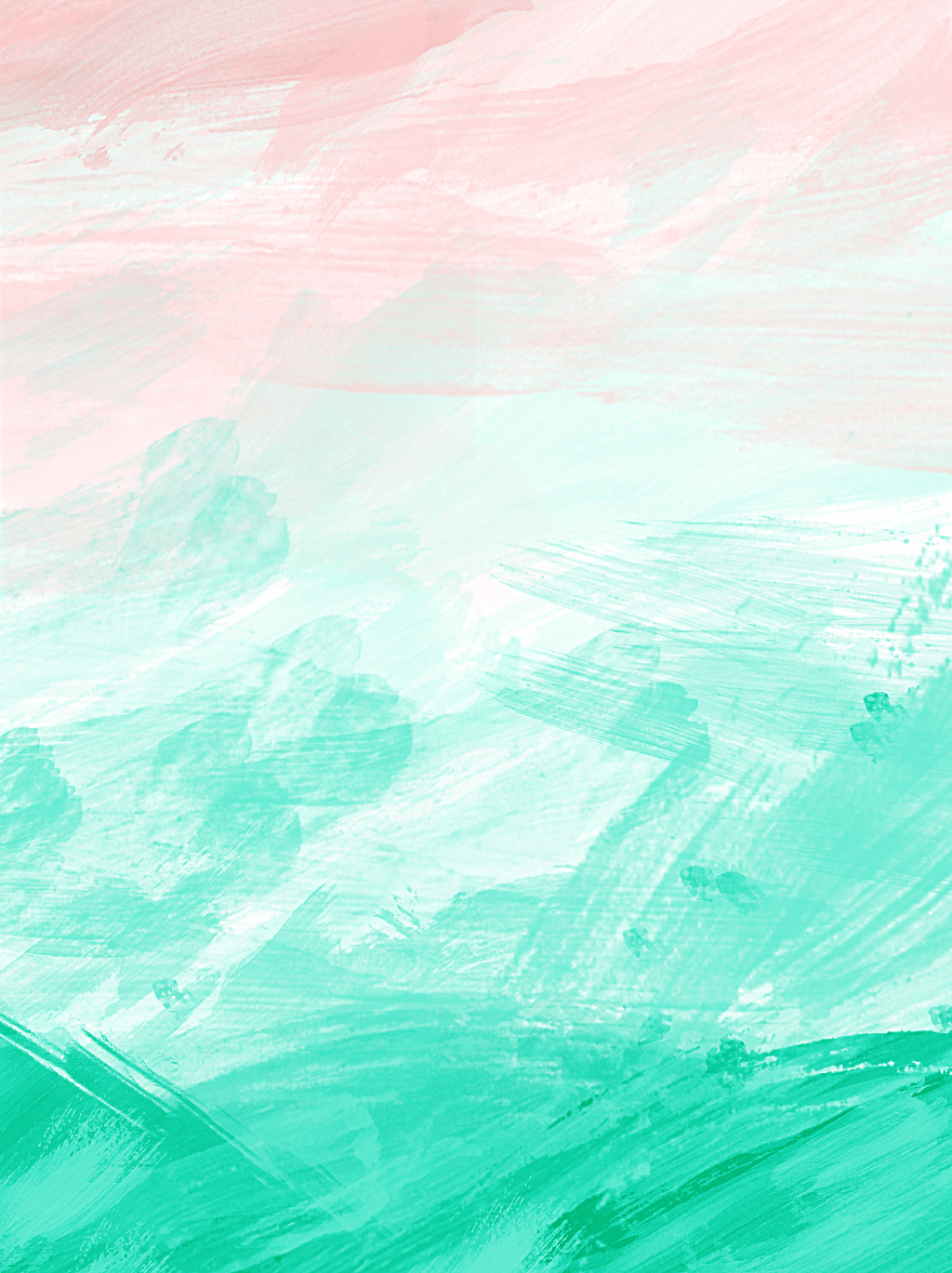 202X
企业宣传 | 公司介绍 | 商业策划 | 入职培训
年终述职汇报
Be always as merry as ever you can, for no-one delights in an sorrowful man. for no-one delights in an sorrowful man.
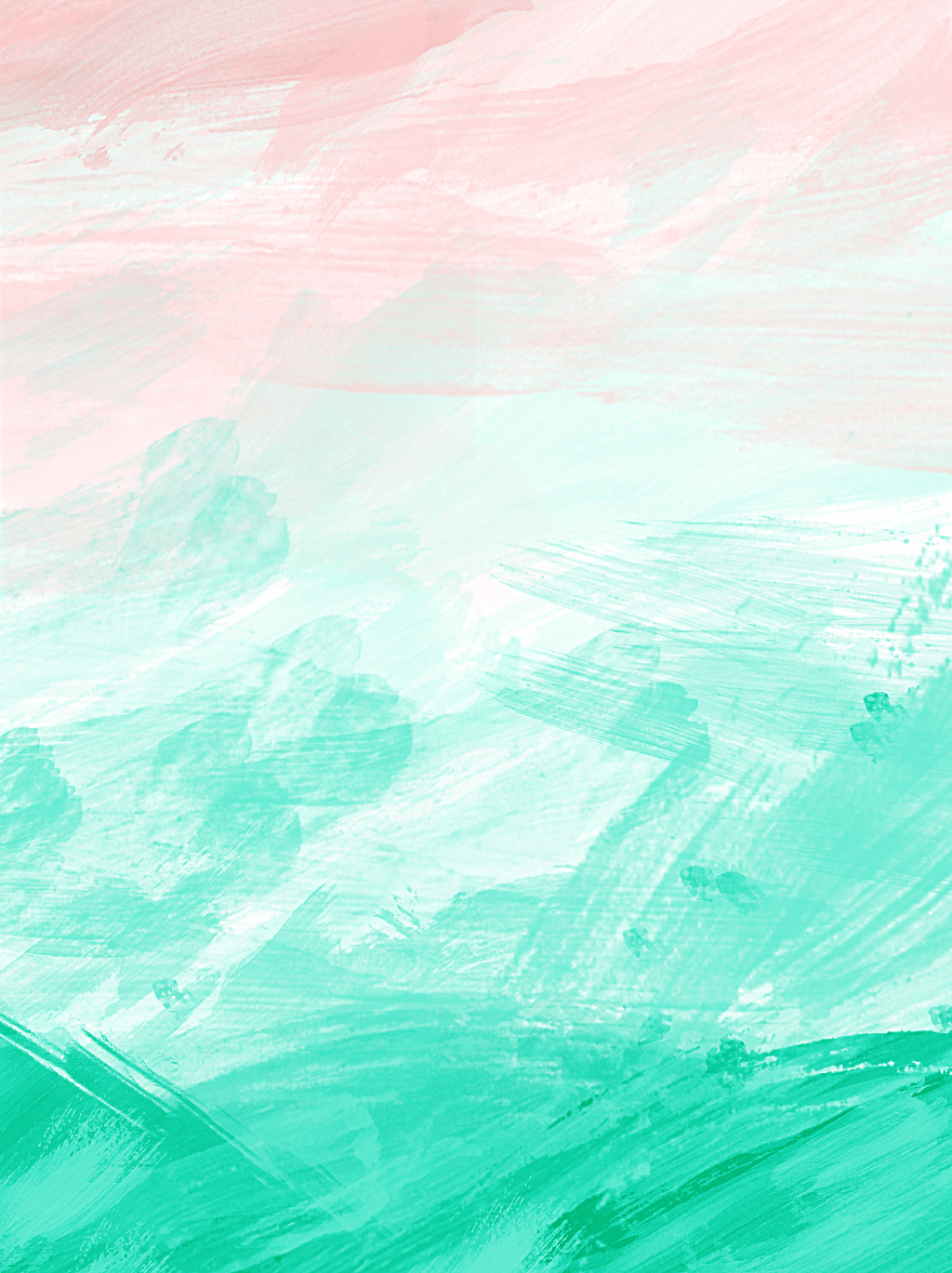 输入标题
01
Add You Text Here Add You Text Here
输入标题
02
ontents
Add You Text Here Add You Text Here
输入标题
03
Add You Text Here Add You Text Here
输入标题
04
Add You Text Here Add You Text Here
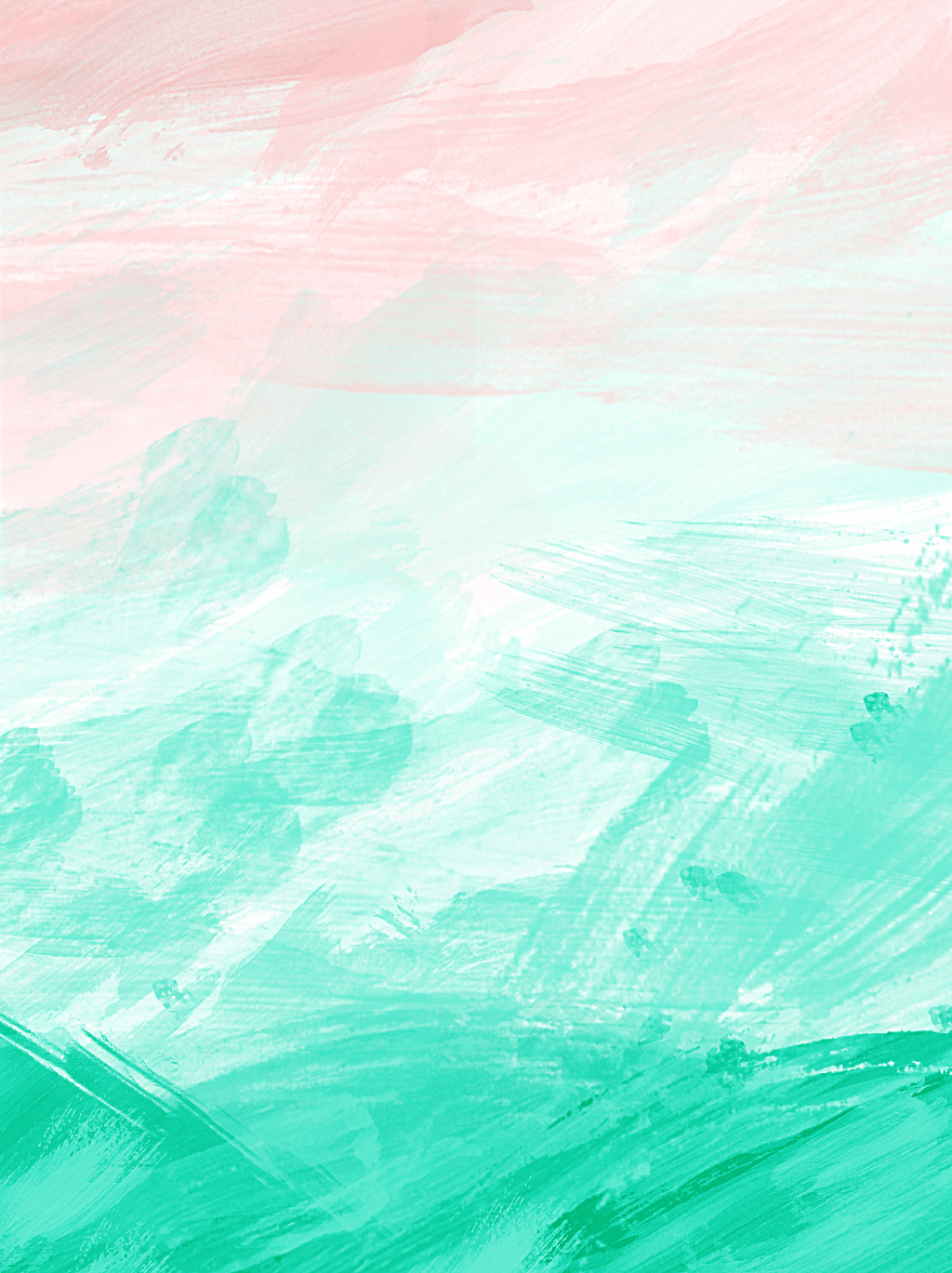 1
输入标题
Lorem ipsum dolor sit amet, consectetur adipiscing elit. Pellentesque aliquet, sapien eget porta porttitor, nibh lacus eget egestas suscipit. In hac habitasse platea
请在此处添加标题
Add You Text Here Add You Text Here
标题
标题
标题
标题
请在此添加您的文字内容，请在此添加您的文字内容
请在此添加您的文字内容，请在此添加您的文字内容
请在此添加您的文字内容，请在此添加您的文字内容
请在此添加您的文字内容，请在此添加您的文字内容
请在此添加您的文字内容，请在此添加您的文字内容，请在此添加您的文字内容，请在此添加您的文字内容，请在此添加您的文字内容，请在此添加您的文字内容，请在此添加您的文字内容，请在此添加您的文字内容，请在此添加您的文字内容，请在此添加您的文字内容，请在此添加您的文字内容，请在此添加您的文字内容，请在此添加您的文字内容。
请在此处添加标题
Add You Text Here Add You Text Here
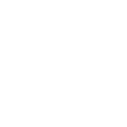 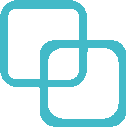 标题文本预设
标题文本预设
请在此添加您的文字内容请在此添加您的文字内容
请在此添加您的文字内容请在此添加您的文字内容
输入你的标题
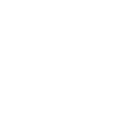 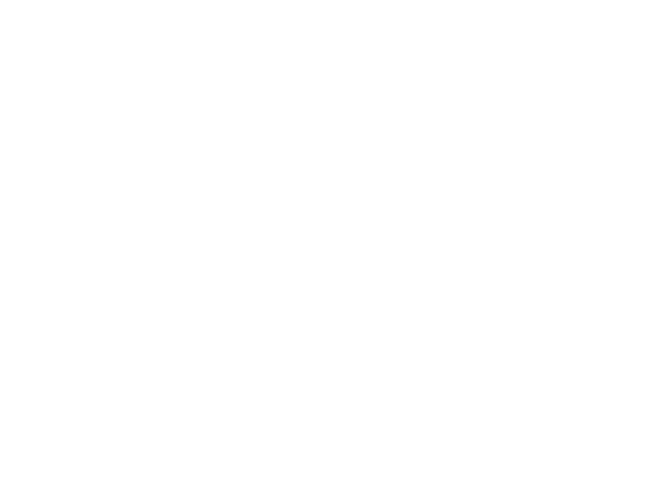 标题文本预设
标题文本预设
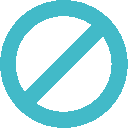 请在此添加您的文字内容请在此添加您的文字内容
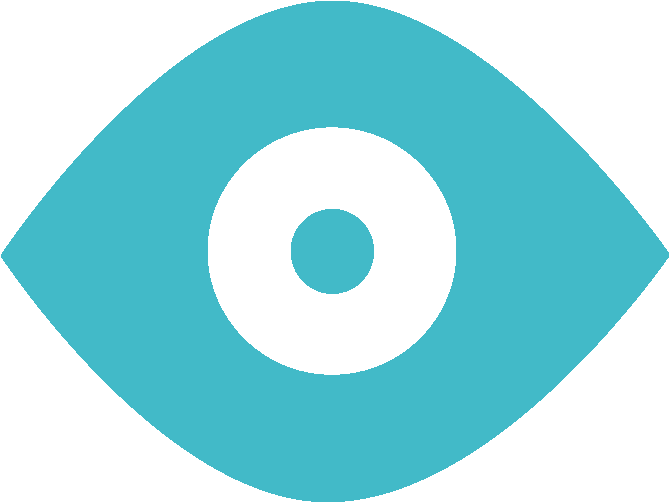 请在此添加您的文字内容请在此添加您的文字内容
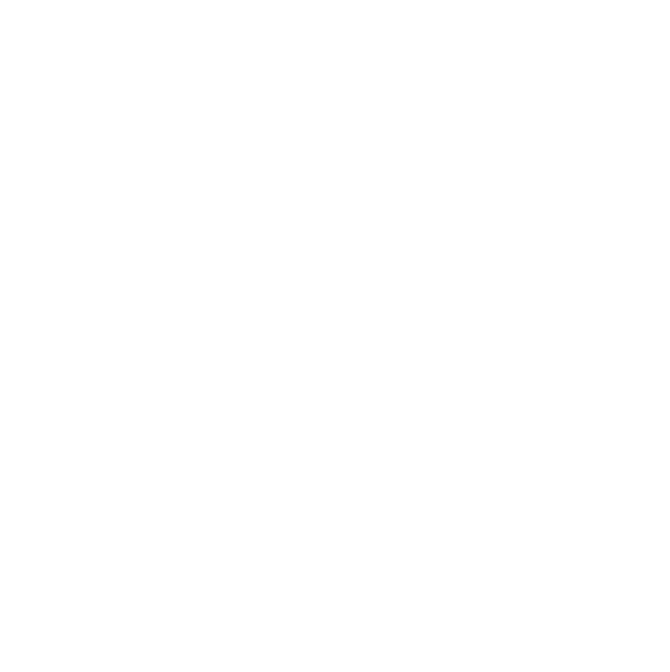 请在此处添加标题
Add You Text Here Add You Text Here
标题文本预设

请在此添加您的文字内容，请在此添加您的文字内容，请在此添加您的文字内容，请在此添加您的文字内容，请在此添加您的文字内容，请在此添加您的文字内容，
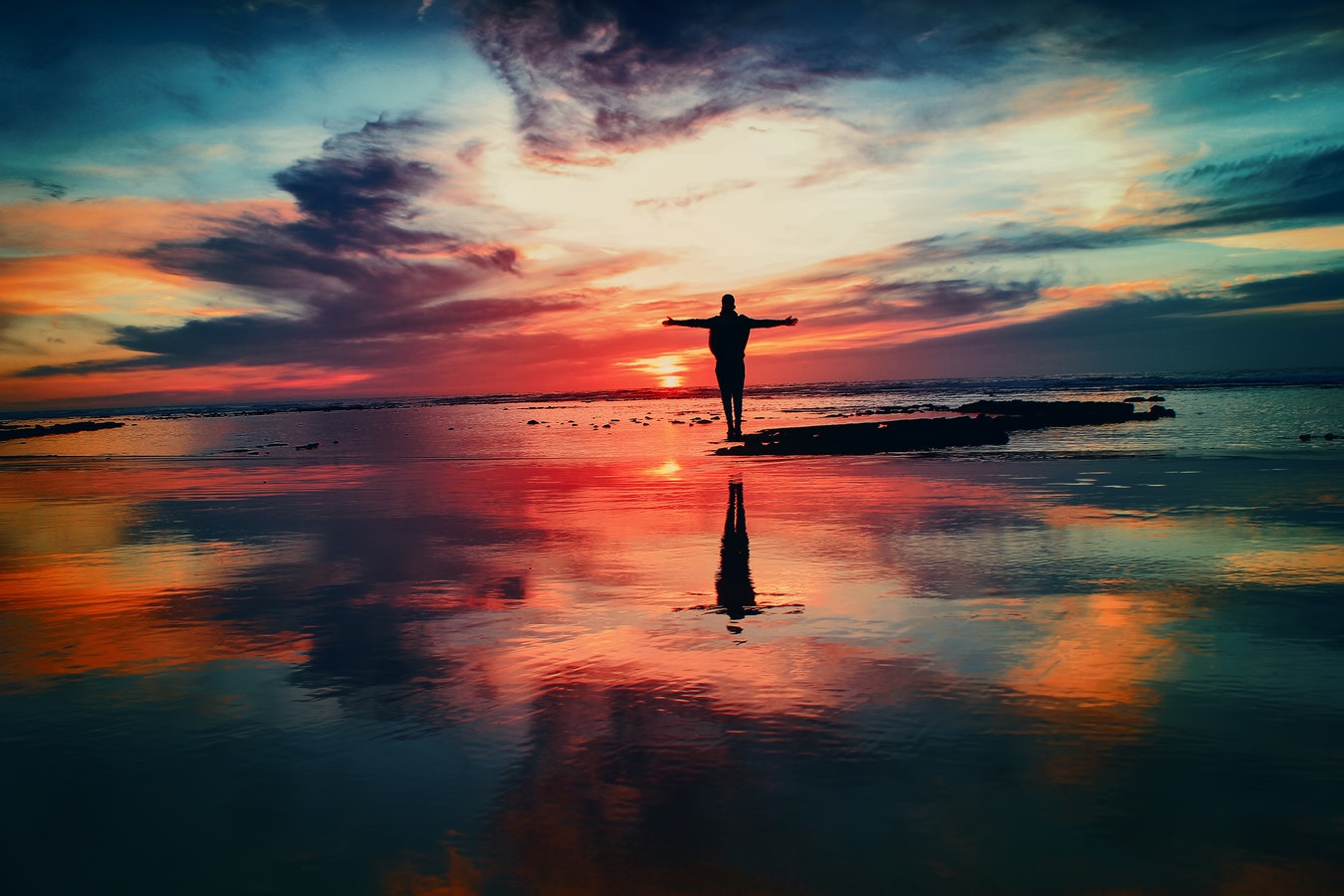 标题文本预设

请在此添加您的文字内容，请在此添加您的文字内容，请在此添加您的文字内容，请在此添加您的文字内容，请在此添加您的文字内容，请在此添加您的文字内容，
详写内容……点击输入本栏的具体文字，简明扼要的说明分项内容，此为概念图解，请根据具体内容酌情修改。
请在此处添加标题
Add You Text Here Add You Text Here
标题文本预设
标题文本预设
标题文本预设
标题文本预设
请在此添加您的文字内容请在此添加您的文字内容
请在此添加您的文字内容请在此添加您的文字内容
请在此添加您的文字内容请在此添加您的文字内容
请在此添加您的文字内容请在此添加您的文字内容
2
3
4
1
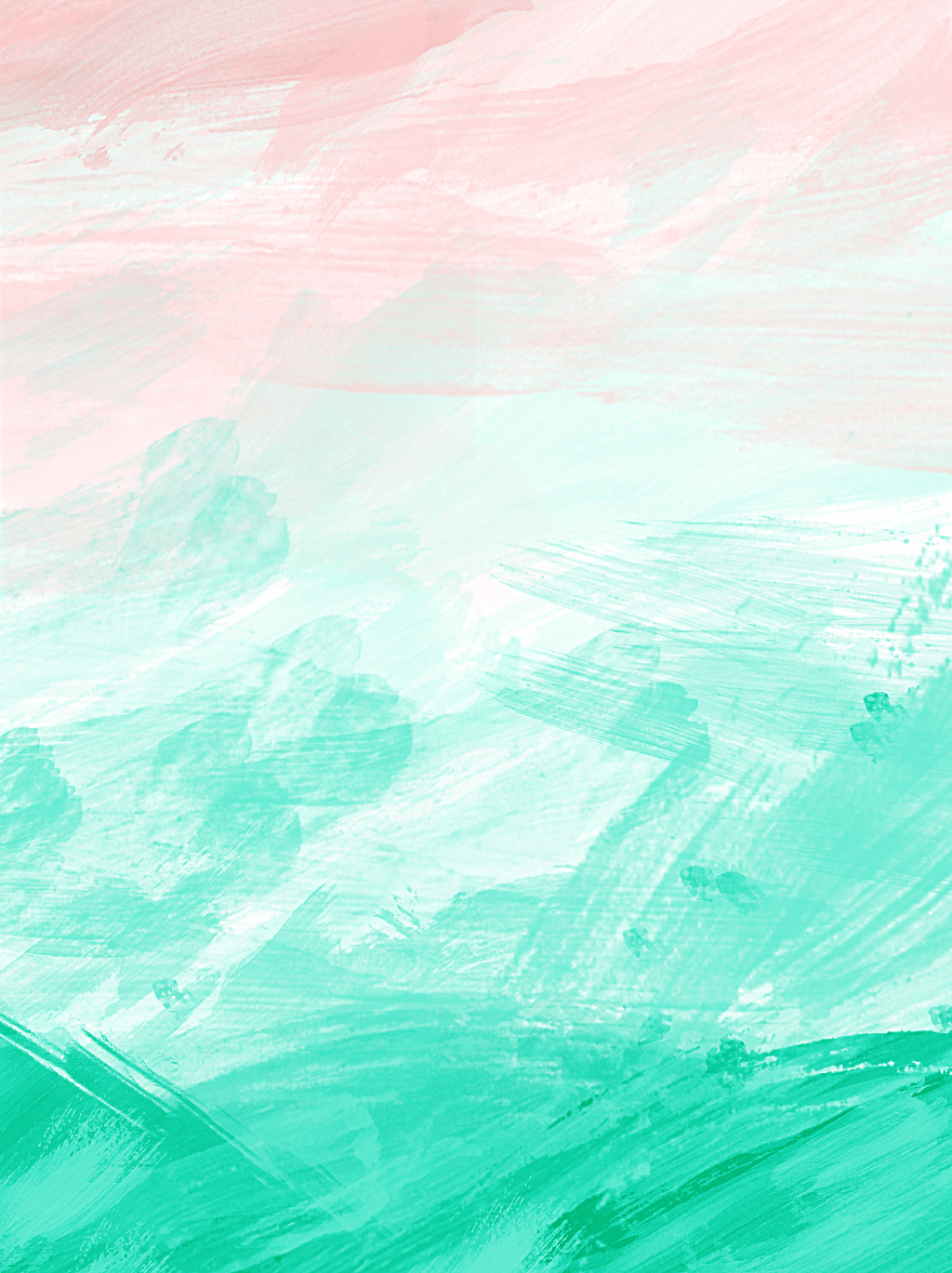 2
输入标题
Lorem ipsum dolor sit amet, consectetur adipiscing elit. Pellentesque aliquet, sapien eget porta porttitor, nibh lacus eget egestas suscipit. In hac habitasse platea
请在此处添加标题
Add You Text Here Add You Text Here
标题文本预设
标题文本预设
标题文本预设
标题文本预设
请在此添加您的文字内容， 请在此添加您的文字内容。
请在此添加您的文字内容， 请在此添加您的文字内容。
请在此添加您的文字内容， 请在此添加您的文字内容。
请在此添加您的文字内容， 请在此添加您的文字内容。
请在此处添加标题
Add You Text Here Add You Text Here
标题文本预设
标题文本预设
请在此添加您的文字内容，请在此添加您的文字内容。
请在此添加您的文字内容，请在此添加您的文字内容。
标题文本预设
标题文本预设
请在此添加您的文字内容，请在此添加您的文字内容。
请在此添加您的文字内容，请在此添加您的文字内容。
请在此处添加标题
Add You Text Here Add You Text Here
标题
点击添加内容
点击添加内容
点击添加内容
ADD YOUR TITLE
ADD ADD ADD 标题文本预设
请在此添加您的文字内容，请在此添加您的文字内容。请在此添加您的文字内容，请在此添加您的文字内容。
标题
点击添加内容
点击添加内容
点击添加内容
标题文本预设

请在此添加您的文字内容，请在此添加您的文字内容。
请在此添加您的文字内容，请在此添加您的文字内容。
请在此添加您的文字内容，请在此添加您的文字内容。
请在此添加您的文字内容，请在此添加您的文字内容。
请在此处添加标题
Add You Text Here Add You Text Here
标题文本预设
标题文本预设
标题文本预设
标题文本预设
请在此添加您的文字内容，请在此添加您的文字内容。
请在此添加您的文字内容，请在此添加您的文字内容。
请在此添加您的文字内容，请在此添加您的文字内容。
请在此添加您的文字内容，请在此添加您的文字内容。
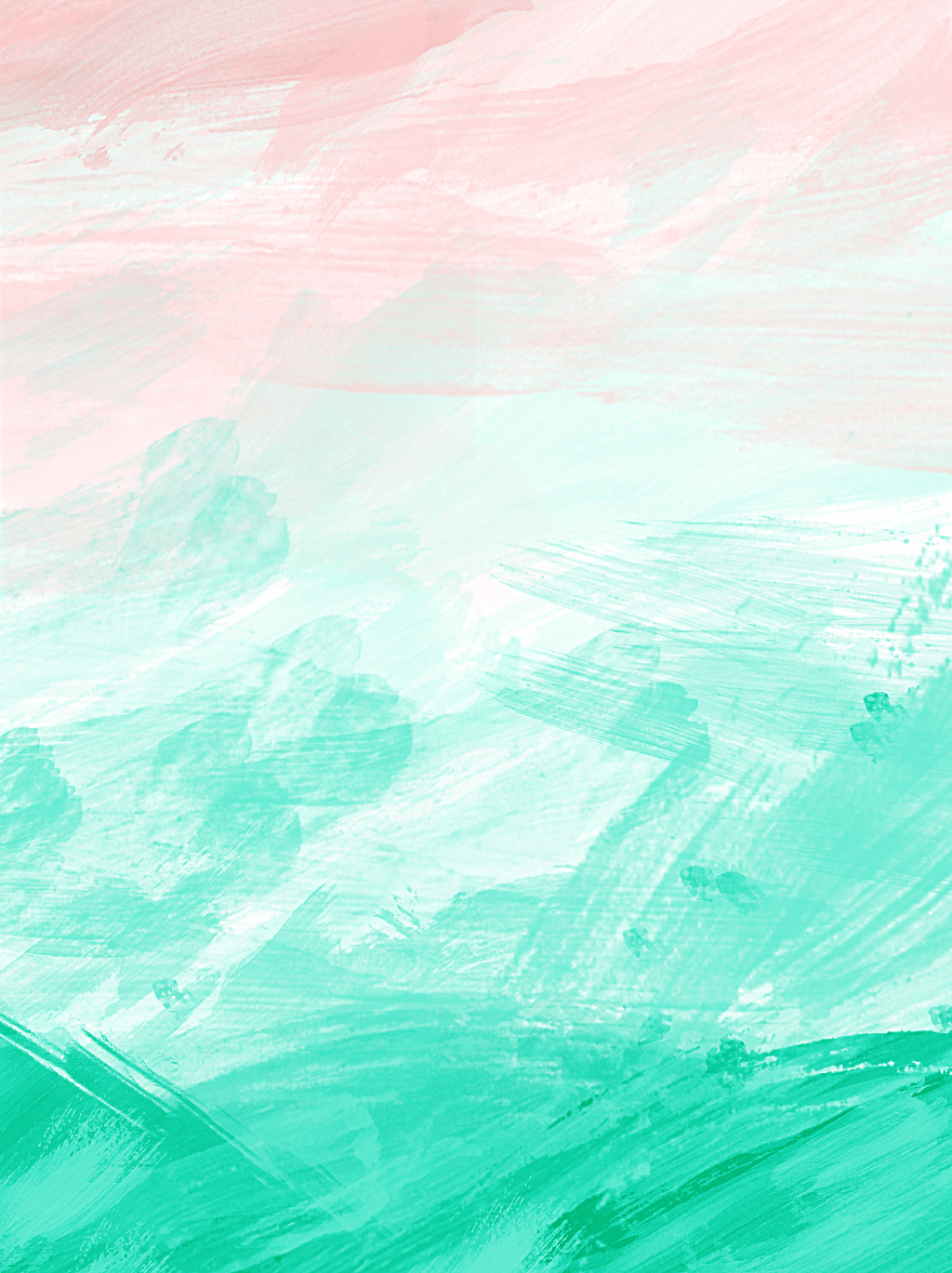 3
输入标题
Lorem ipsum dolor sit amet, consectetur adipiscing elit. Pellentesque aliquet, sapien eget porta porttitor, nibh lacus eget egestas suscipit. In hac habitasse platea
请在此处添加标题
Add You Text Here Add You Text Here
70%
50%
30%
请在此添加您的文字内容，请在此添加您的文字内容。
30%
40%
请在此添加您的文字内容，请在此添加您的文字内容。
70%
标题文本预设
请在此添加您的文字内容，请在此添加您的文字内容。
请在此添加您的文字内容，请在此添加您的文字内容。
50%
请在此添加您的文字内容，请在此添加您的文字内容。
40%
Data 1
Data 4
Data 3
Data 2
请在此处添加标题
Add You Text Here Add You Text Here
标题文本预设
标题文本预设
标题文本预设
标题文本预设
标题文本预设
标题文本预设
请在此添加您的文字内容，请在此添加您的文字内容。
请在此添加您的文字内容，请在此添加您的文字内容。
请在此添加您的文字内容，请在此添加您的文字内容。
请在此添加您的文字内容，请在此添加您的文字内容。
请在此添加您的文字内容，请在此添加您的文字内容。
请在此添加您的文字内容，请在此添加您的文字内容。
请在此处添加标题
Add You Text Here Add You Text Here
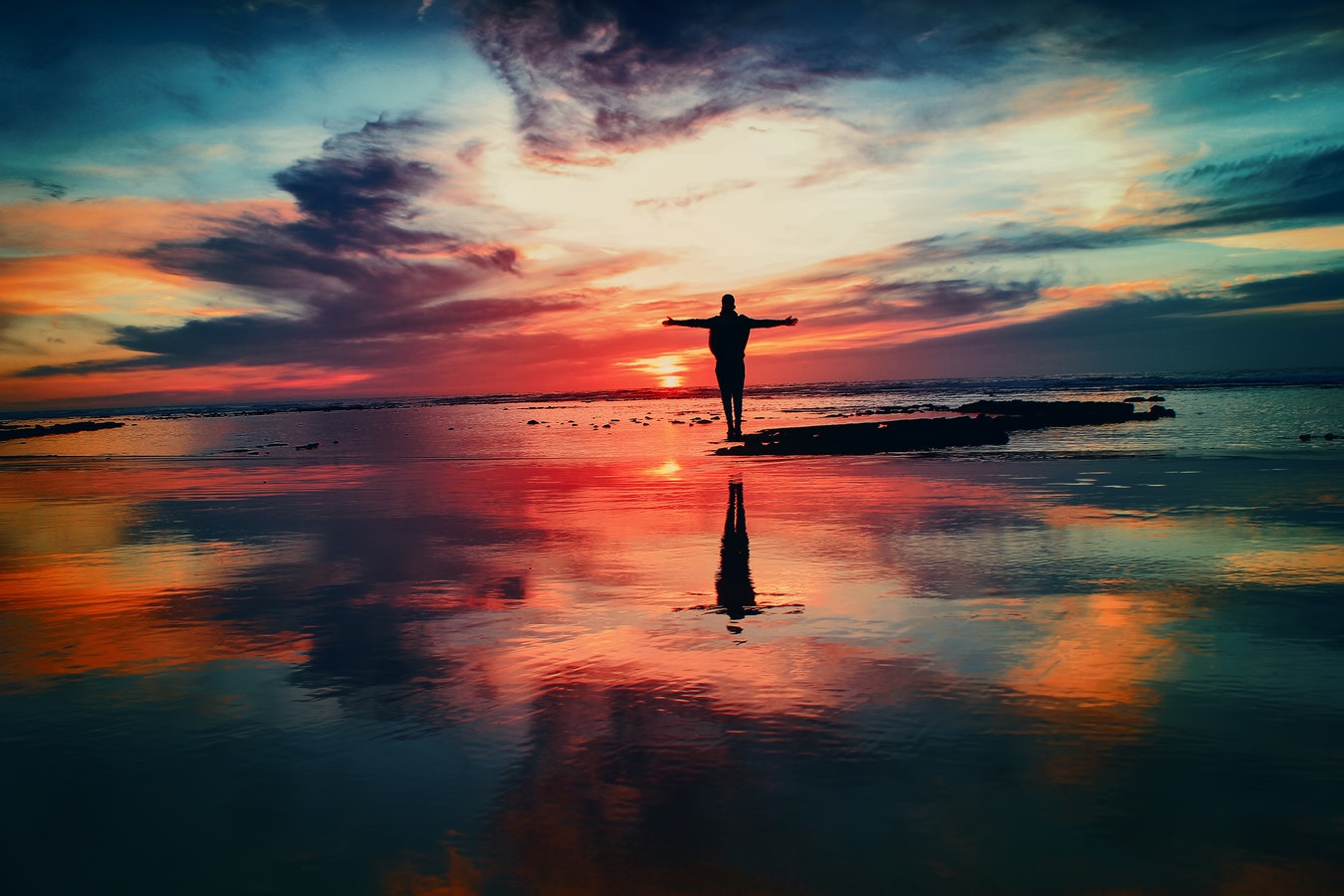 请在此添加您的文字内容，请在此添加您的文字内容。
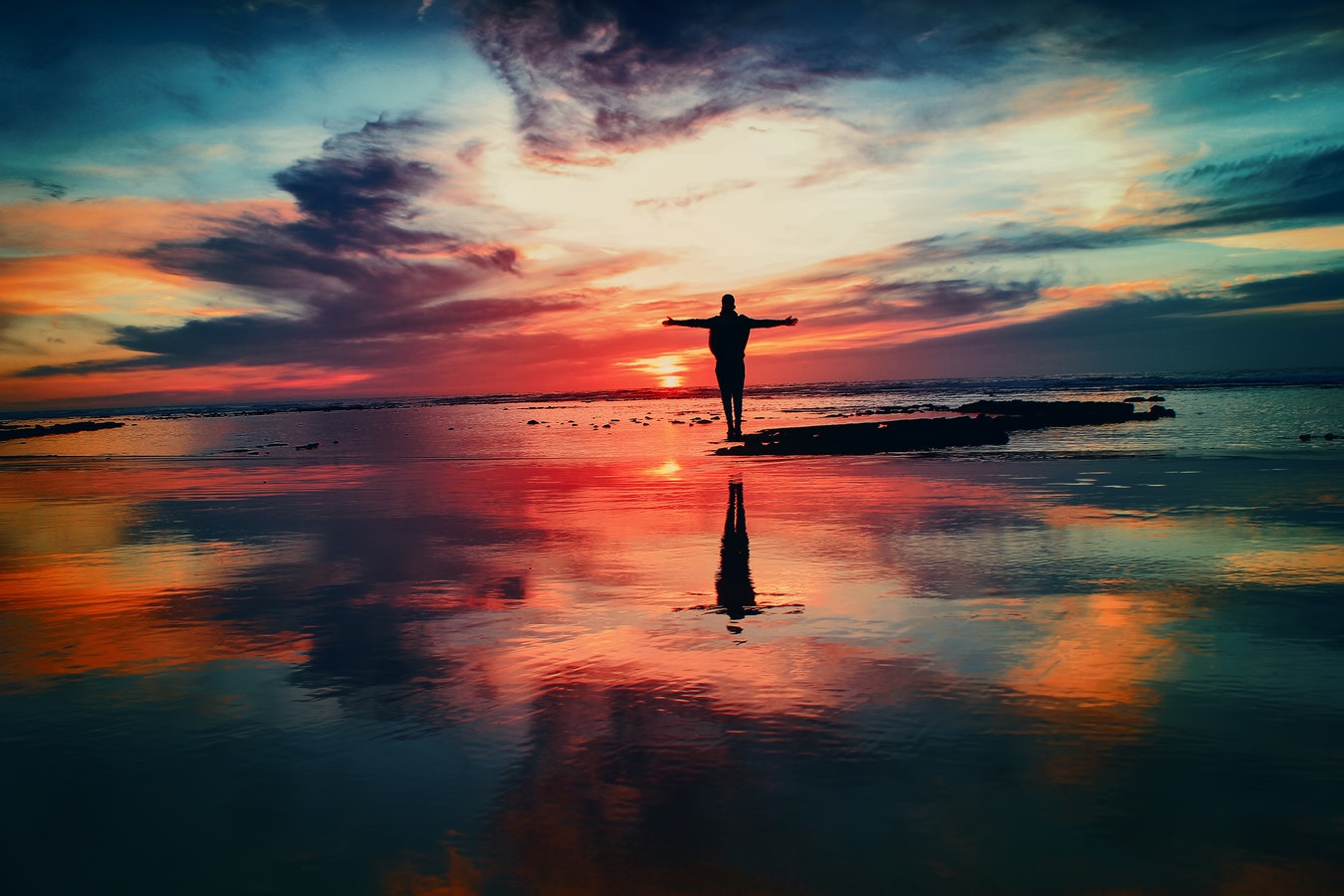 请在此添加您的文字内容，请在此添加您的文字内容。
请在此处添加标题
Add You Text Here Add You Text Here
标题文本预设
请在此添加您的文字内容，请在此添加您的文字内容。
标题文本预设
标题文本预设
标题文本预设
标题文本预设
请在此添加您的文字内容，请在此添加您的文字内容。
请在此添加您的文字内容，请在此添加您的文字内容。
请在此添加您的文字内容，请在此添加您的文字内容。
请在此添加您的文字内容，请在此添加您的文字内容。
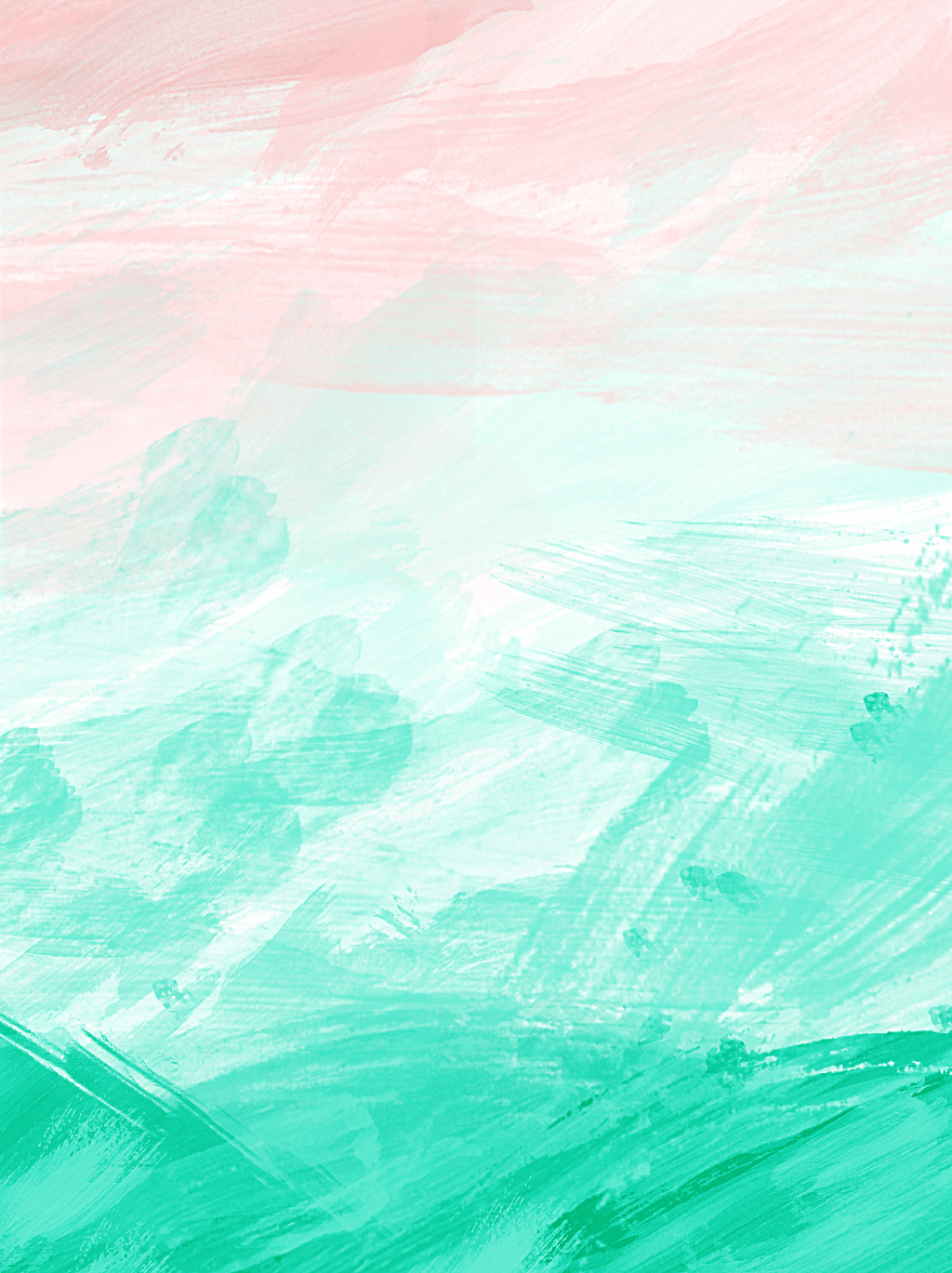 4
输入标题
Lorem ipsum dolor sit amet, consectetur adipiscing elit. Pellentesque aliquet, sapien eget porta porttitor, nibh lacus eget egestas suscipit. In hac habitasse platea
请在此处添加标题
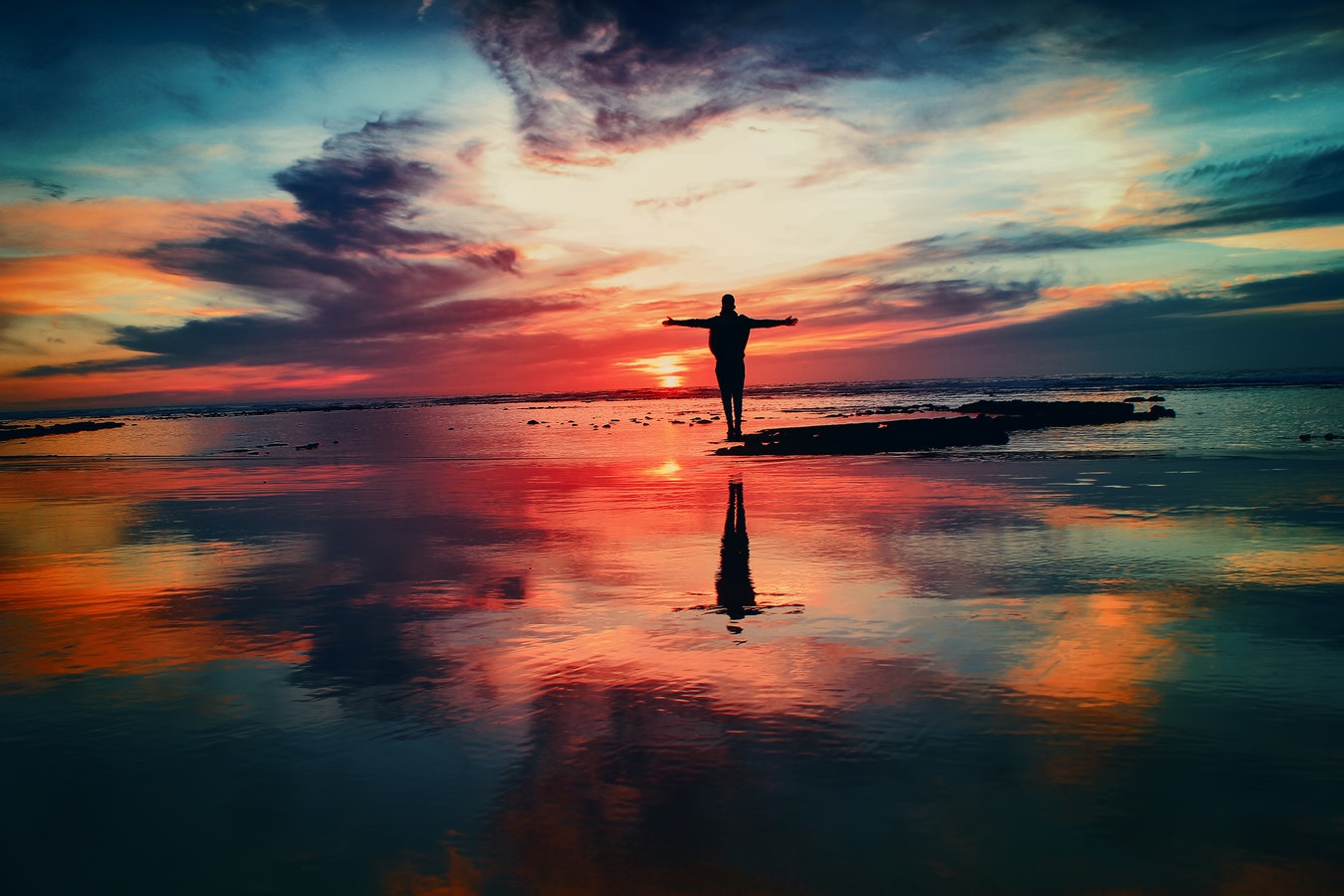 Add You Text Here Add You Text Here
请在此添加您的文字内容，请在此添加您的文字内容。请在此添加您的文字内容，请在此添加您的文字内容。请在此添加您的文字内容。
请在此添加您的文字内容，请在此添加您的文字内容。
请在此添加您的文字内容，请在此添加您的文字内容。
标题文本预设
标题文本预设
标题文本预设
请在此添加您的文字内容，请在此添加您的文字内容。
请在此添加您的文字内容，请在此添加您的文字内容。
请在此添加您的文字内容，请在此添加您的文字内容。
请在此处添加标题
Add You Text Here Add You Text Here
60%
80%
80%
请在此处添加标题
Add You Text Here Add You Text Here
标题文本预设
标题文本预设
请在此添加您的文字内容，请在此添加您的文字内容。
请在此添加您的文字内容，请在此添加您的文字内容。
标题文本预设
标题文本预设
标题文本预设
请在此添加您的文字内容，请在此添加您的文字内容。
请在此添加您的文字内容，请在此添加您的文字内容。
请在此添加您的文字内容，请在此添加您的文字内容。
请在此处添加标题
Add You Text Here Add You Text Here
请在此添加您的文字内容，请在此添加您的文字内容。请在此添加您的文字内容，请在此添加您的文字内容。
请在此添加您的文字内容，请在此添加您的文字内容。请在此添加您的文字内容，请在此添加您的文字内容。
请在此添加您的文字内容，请在此添加您的文字内容。请在此添加您的文字内容，请在此添加您的文字内容。
请在此添加您的文字内容，请在此添加您的文字内容。请在此添加您的文字内容，请在此添加您的文字内容。
请在此处添加标题
Add You Text Here Add You Text Here
78%
58%
98%
标题文本预设
标题文本预设
标题文本预设
标题文本预设
请在此添加您的文字内容，请在此添加您的文字内容。
请在此添加您的文字内容，请在此添加您的文字内容。
请在此添加您的文字内容，请在此添加您的文字内容。
请在此添加您的文字内容，请在此添加您的文字内容。
68%
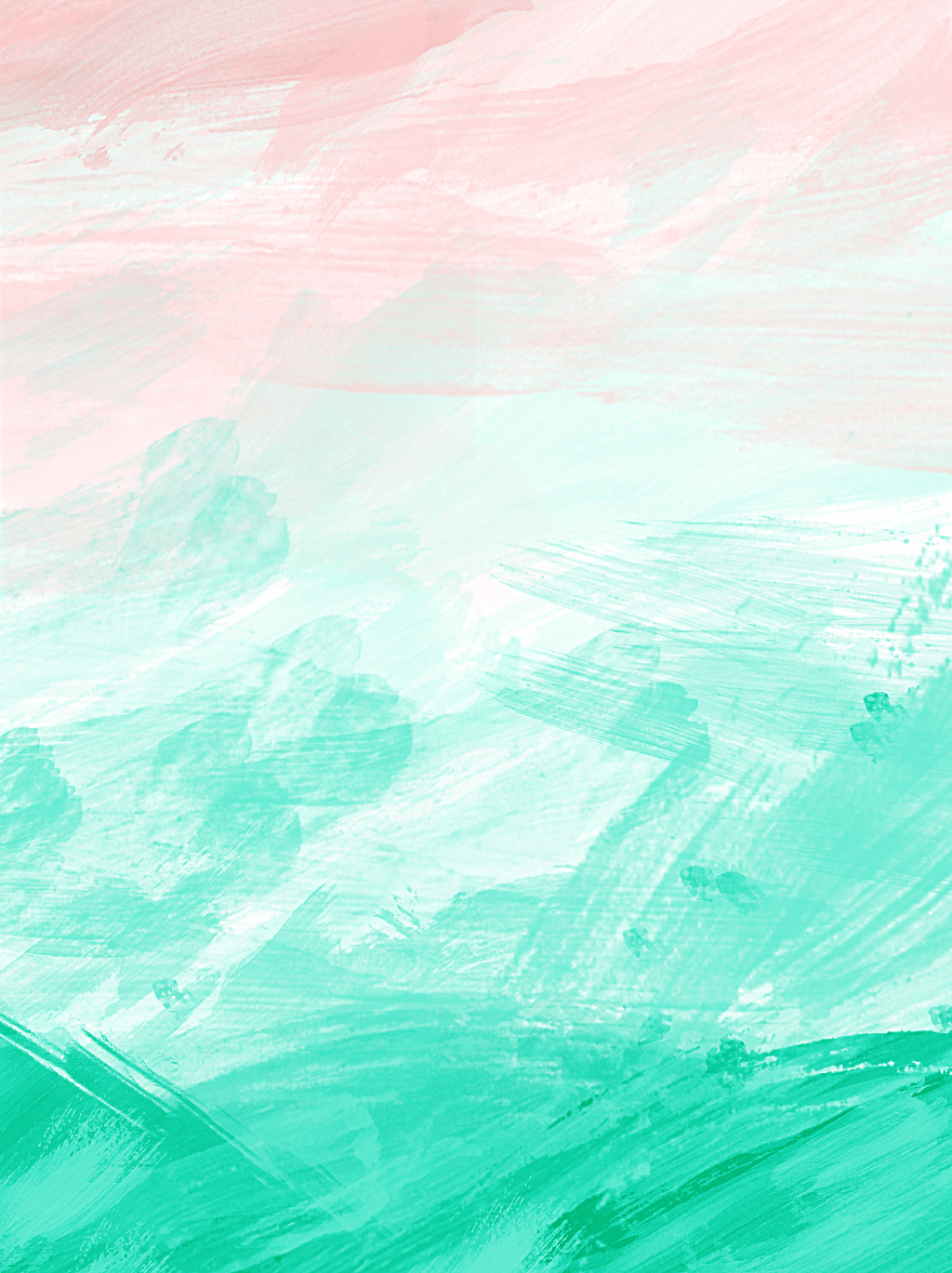 202X
感谢您的观看
Lorem ipsum dolor sit amet, consectetur adipiscing elit. Pellentesque aliquet, sapien eget porta porttitor, nibh lacus eget egestas suscipit. In hac habitasse platea